건강사정 개요
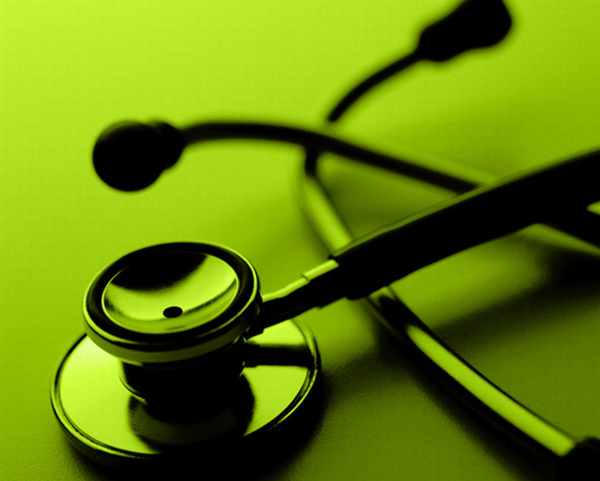 At Every Visit
LISTEN TO YOUR PATIENT;
LOOK AT YOUR PATIENT;
TOUCH YOUR PATIENT
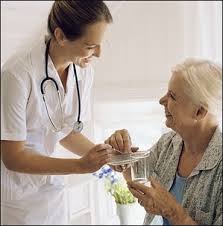 면담과 건강력
외적인 요소
사생활 보장
방해를 거부 – 집중, 신뢰관계 형성
물리적 환경 – 온도, 
                     빛, 
                     소음, 
                     거리는 1-1.5m, 
                     좌석은 동등한 위치
면담의 도입
면담의 3단계 – 도입, 작업, 종결
대상자의 이름을 부른다
자신을 소개하고, 역할을 말한다
면담의 이유를 제시한다
작업 단계와 마무리
정보 수집 단계 : 
     개방형 질문 – ‘오늘 이곳에 어떻게 오시게 				되었나요?’
     폐쇄형 (직접형) 질문 – 세부정보를 알아내				기 위해
간호사의 반응 :
  촉진 – ‘음….., 계속하시죠,‘  고개를 끄덕인다 
  침묵 – 대상자가 생각을 정리
  반영 – 대상자의 말 되풀이, 관심을 더 집중
  공감 – 안정된 기분을 느끼게 함, ‘매우 힘든 		일이겠어요‘
  명확성 – 언어선택이 모호할 때, ‘무기력하다		는 것이 무슨 의미인지 말씀해 주시		겠어요?’
직면 – 대상자의 주의를 집중, ‘아프지 않		다고 말씀	하셨지만 이곳을 만지면 		얼굴을 찡그리세요’
해석, 설명, 요약
마무리 : 자아표현의 마지막 기회, 내용의 		요점 되풀이
   		“더 하실 말씀이 있으십니까?”
면담의 10가지 함정
그릇된 확신 주기(False assurance)  – “걱정하지 마세요, 괜찮을 거에요”

원하지 않는 조언 주기(Unwanted advice) – “내가 만약 당신이라면, 난 ----하겠어요”
3. 권위(권한)의 사용 – “의사가 당신에게 가장 좋은 방법을 알고 있어요,” 의존심과 	열등감 조성
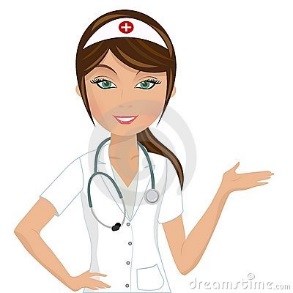 4. 직접적 용어의 회피(회피성 언어 사용) – 죽음이라는 말의 회피, 현실을 피하거나 자신의 감정을 감추기 위해 “그냥 넘긴다” 라는 완곡한 표현 사용

5. 거리 이용(Distancing) – “내 친구가 문제를 가지고 있다,”  ‘내가’라는 단어를 피함, 위협과 자기 자신 사이에 공간을 두기 위해
6. 전문 용어 사용 – 심근경색증→심장마비

7. 유도/편견(편향된) 질문 – “담배 안 피우시죠? 그렇죠?” 하나의 대답이 다른 대답보다 더 좋은 것임을 함축한다

8. 너무 많이 말하기(수다) – 대상자는 자신을 표현하기 위해 돈을 지불한다
9. 방해하기(끼어들기) – 대상자가 무슨 말을 하려는지 미리 알아차리고 끼어든다, 인내심이 없고 인터뷰를 빨리 끝내려 하는 인상을 준다

10. 왜(Why) 질문 사용:
 비난의 의미가 포함되어 있어서 방어적이 되기 쉽다
 ‘….때문에’ 라는 변명거리를 찾게 된다
Types of Data
1. Complete data base (total health)
Primary care setting: for well person
Acute care setting: for ill person

2. Episodic/ problem-centered data base
One problem, one body system

3. Follow-up data base
건강력
전기적 자료
건강력의 자원
의료기관을 찾는 이유 (Chief Complaint): 환자의 말 인용, 주증상, 방문목적
현재 건강력 또는 현 질병의 과거력) (History and present illness): 
   건강관리를 받게 된 이유를 연대기적으로 기술
   
   PQRSTU – provocative/ palliative, quality/ 		quantity, region/ radiation, severity scale, 	timing, understanding
과거 건강력 – 아동기 질환, 중병 또는 만성	질환
입원과 수술 – 산과력, 예방접종, 마지막 검진 날짜, 			알레르기, 현재 복용약물
가족력 – 가족관계도(가계도) 3대, 사망원인/연령, 		질병
사회력 (Social history) – 학력, 직업력, 종교, 거주/ 					결혼상태, 취미 등
Tobacco, alcohol, drugs (비처방성)
문진검사 (Review Of Systems-ROS): 문제점을 쉽게 노출, 머리에서 발끝까지 증상이 있는지 물어보는 것 

General – wt changes, fatigue, fever
Skin – changes, raches, lumps, moles
Head – trauma, headache location, N/V
Eyes – glasses, blurriness, tearing, itching, 		visual loss
Ears – hearing loss, tinnitus, vertigo, earache, 	discharge
Nose, sinuses – rhinorrhea, stuffiness, 	sneezing, 	itching, allergy, epistaxis
Mouth, throat, neck – bleeding gums, 	hoarseness, sore throat, swollen neck
Breasts – skin changes, masses, pain, 	discharge, self exam
Respiratory – SOB, wheeze, cough, sputum
Cardiac – HTN, murmurs, palpitation, edema
GI – appetite, N/V, indigestion, diarrhea, 	constipation, abdominal pain
Urinary – frequency, hesitancy, urgency, 			hematuria
Genital – male: penile discharge, hernia
            female: menarche, discharge
Vascular – leg edema, claudication
MS – muscle weakness, pain, swelling
Neurologic – loss of sensation, tremor
Hematologic – anemia, transfusion
Endocrine – DM, thryroid problem, 			polyuria
Psychiatric – mood, anxiety, depression
신체검진 (Physical Exam):

General – sex, race, state of health, affect
Vitals – BP, pulse, RR, temp, Ht, Wt
Skin – scars, rashes, bruises tattoos
Head – size, shape, trauma
Eyes – pupil size, conjunctival injection
Ears – symmetry, shape, discharge
Nose – symmetry, discharge, tenderness
Mouth, throat – dentures, exudate
Neck – masses, ROM, thyroid size
Breasts – skin changes, symmetry, 			tenderness
Heart – rate, rhythm, murmurs, gallops 
Lungs – chest symmetry with respirations, 		wheezes, crackles
Abdomen – shape, bowel sounds, masses
GU – male: rashes, ulcers, scars, nodules
       female: discharge, bleeding
Rectal – sphincter tone, OB test
MS – muscle atrophy, weakness, swelling
Vascular – carotid, dorsalis pedis pulses
Lymphatic – cervical, axillary
Neurologic – cranial nerves, sensation
정신상태
ABCT (정신상태 사정의 주요 사항)
Appearance
Behavior
Cognition
Thought process
정신상태의 사정
외모:
체형과 체위 (예; 편안한 자세, 직립)
신체 움직임 (예; 부드럽고 원활하다)
복장 (예; 잘 맞고 적절하다) 
몸단장과 위생 상태
태도 :
의식 수준 (대상자의 반응):
 1) 명료(alert) – 완전한 인식, 적절한 반응
 2) 기면(lethargic, somnolent) – 정상적인 목소리로 부를 때 깨어날 수 있으나 나른해 보임
 3) 둔감(obtunded) – 대부분의 시간을 잚, 깨어나기 힘듬 (강렬하게 흔듦/큰소리 필요)
 4) 혼미 또는 반혼수(stupor, semi-coma) – 오직 통증이나 강한 흔듦에만 반응), 신음소리 
 5) 혼수(coma) – 완전한 무의식
태도
얼굴 표현
언어 – 질, 발음, 단어의 선택
기분/ 정서 – “오늘 기분이 어떠세요?”
인지능력:
지남력 – 시간, 장소, 사람
집중기간
최근/ 장기 기억
판단력
사고과정과 인지:
사고과정/ 내용
인지 – “사람들이 당신에게 어떻게 대하나요?”
불안장애의 검진
우울의 검진
자살 생각에 대한 선별검사
보완적 정신상태검사 :
간이정신상태검사 (Mini-Mental State Examination; MMSE) – Folstein, et al., 1975:
      최대 점수 30점
      경도의 인지장애 18 – 23
      심각한 인지장애 0 - 17
사정기술과 검진기구
사정기술
시진 (Inspection) : 80%는 관찰, 좌우대칭 비교, 밝은 조명, 충분한 노출, 도구의 사용

촉진 (Palpation) : 장갑착용, 손바닥의 옆면으로 진동을 감지, 손등으로 온도감지, 신체부위에 따라 가벼운 촉진, 깊은 촉진 (4cm)을 한다
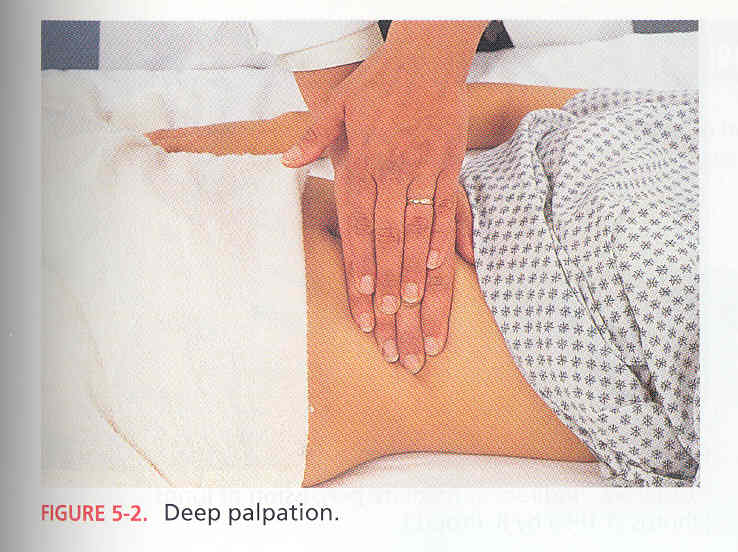 타진 (Percussion) :
    직접타진 – 손가락 끝을 이용
    간접타진 – 비우성 손을 타진판으로 활용			하여 중지(우성 손)를 사용, 			내리치는 손목에 힘을 빼고 			가볍게
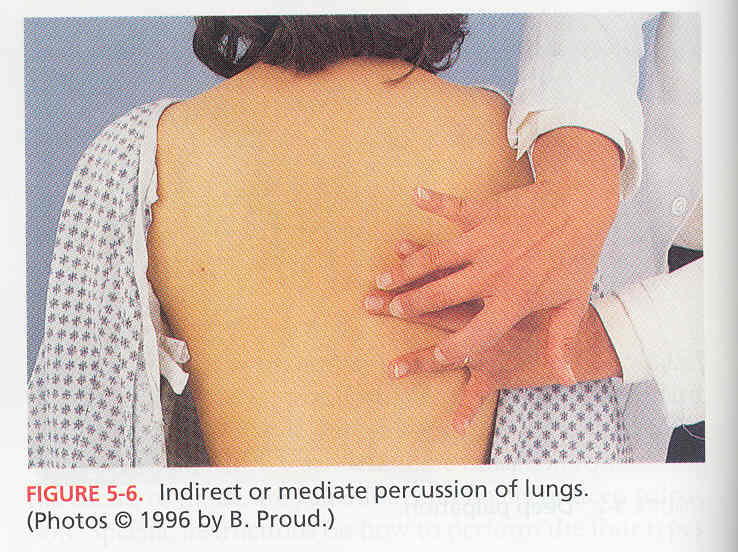 청진 (Auscultation) : 
    종형 (저음감지), 판형 (고음감지)
    소리의 강도, 기간, 질과 음조에 주의
    튜브길이 (30-40cm 미만), 직경 (4mm 이상)
기록 : 의사소통, 명료한 사고, 보고와 증거 자료 (이상이 없을 때도 기록), 중립적이고 전문적인 표현, 분명한 순서로 명료하고 간결하게 (제목, 칸 띄우기, 연대기 순으로 정렬, 번호 매기기)
신체검진 기구
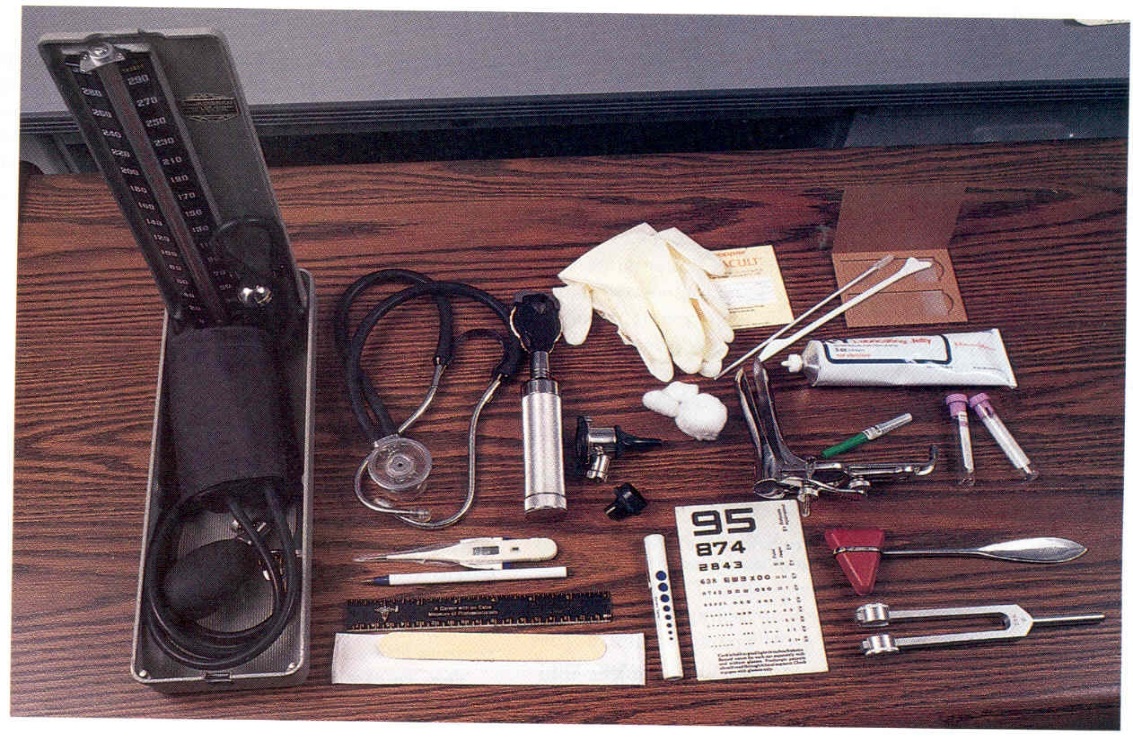 신체검진 자세
일반적 조사, 측정
일반적 조사
외모 – 연령, 성적 발달, 의식 수준, 피부색, 		얼굴 특징
신체구조 – 신장, 영양, 대칭, 자세, 체위, 		체격/윤곽(양팔 길이는 신장과 동		일하다), 명백한 신체적 기형
운동성 – 걸음걸이, 운동범위
행위 – 얼굴 표정, 기분과 감정, 언어, 복장, 		개인위생
측정
체중 – 비만은 이상적인 체중의 120% 이		상을 뜻한다

신장 – 체중계에 붙어 있는 측정 막대기를 		사용, 양팔 길이는 임상적으로 가		끔 사용된다
체질량지수 (BMI) – 신장에 대한 최적의 건강체중의 실용적 지표 (kg/m²)

저체중: 18.5 이하
정상 체중: 18.5-24.9
과체중: 25-29.9
비만 (1등급, 2등급, 3등급): 30 이상
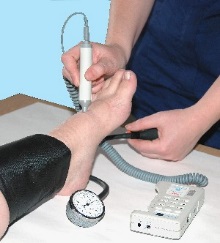 도플러 기법
통증-5번째 활력징후
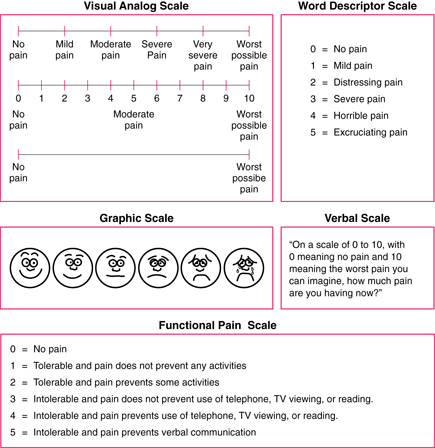 Thank you so much !!!
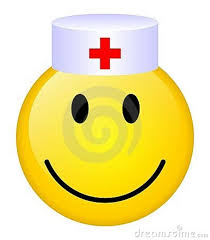